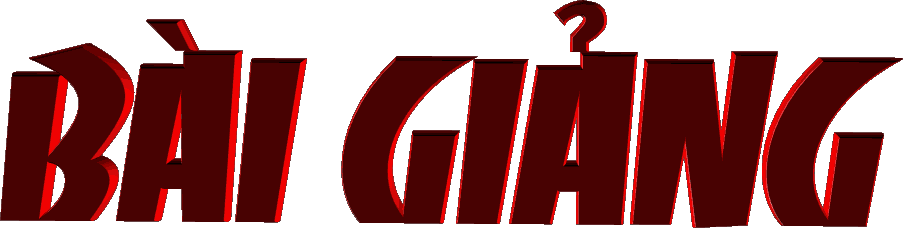 TẬP ĐỌC
Lớp 4
Thứ sáu ngày 31 tháng 10 năm 2008
Tập đọc
KIỂM TRA BÀI CŨ:
Hãy chọn và đọc một đoạn trong bài Ông Trạng thả diều.
Đoạn 1
Đoạn 4
Đoạn 2
Đoạn 3
Em hãy đọc đoạn 1 và cho biết: Nguyễn Hiền sống ở đời vua nào? Hoàn cảnh gia đình cậu như thế nào?
Em hãy đọc đoạn 2 và Tìm những chi tiết nói lên tư chất thông minh của Nguyễn Hiền.
Em hãy đọc đoạn 3 và cho biết : Nội dung đoạn 3 là gì?
Em hãy đọc đoạn 4 và cho biết: Đoạn cuối bài cho em biết điều gì?
Thứ sáu ngày 31 tháng 10 năm 2008.
Tập đọc
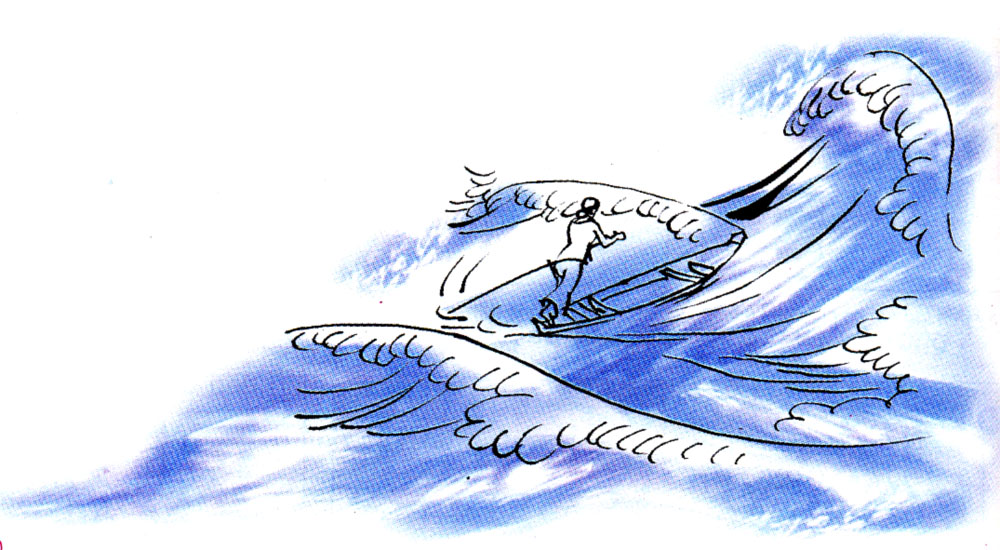 Thứ sáu ngày 31 tháng 10 năm 2008.
Tập đọc
CÓ CHÍ THÌ NÊN
(Tục ngữ)
Luyện đọc
Tìm hiểu bài
Ai ơi đã quyết thì hành
Đã đan thì lận tròn vành mới thôi!
Người có chí thì nên
     Nhà có nền thì vững.
Chớ thấy sóng cả mà rã tay chèo.
Thứ sáu ngày 31 tháng 10 năm 2008.
Tập đọc
CÓ CHÍ THÌ NÊN
(Tục ngữ)
Tìm hiểu bài
Câu 1: Dựa vào nội dung các tục ngữ trên, hãy xếp chúng vào ba nhóm sau:
Khẳng định rằng có ý chí thì nhất định sẽ thành công
Khuyên người ta giữ vững mục tiêu đã chọn.
Khuyên người ta không nản lòng khi gặp khó khăn.
Khuyên người ta không nản lòng khi gặp khó khăn.
Khẳng định rằng có ý chí thì nhất định sẽ thành công
Khuyên người ta giữ vững mục tiêu đã chọn.
2. Ai ơi đã quyết thì hành
Đã đan thì lận tròn vành mới thôi!.
3. Thua keo này, bày keo khác
Có công mài sắt, 
      có ngày nên kim
5. Hãy lo bền chí câu cua
Dù ai câu chạch, câu rùa mặc ai!
6. Chớ thấy sóng cả mà rã tay chèo.
4. Người có chí thì nên
Nhà có nền thì vững.
7. Thất bại là mẹ thành công.
Câu 2:Cách diễn đạt của tục ngữ có đặc điểm gì khiến người đọc dễ nhớ, dễ hiểu? Chọn ý em cho là đúng nhất để trả lời:
a. Ngắn gọn, có vần điệu.
b. Có hình ảnh so sánh.
c. Ngắn gọn, có vần điệu, hình ảnh.
Em đã chọn chưa chính xác.
Em chọn đúng rồi! Giỏi lắm!
+ Ngắn gọn, ít chữ ( chỉ bằng 1 câu)
+ Có vần, nhịp cân đối
Ai ơi đã quyết thì hành /
Đã đan thì lận tròn vành mới thôi!
Thua keo này,/ bày keo khác.
Người có chí thì nên/
Nhà có nền thì vững.
Hãy lo bền chí câu cua/
    Dù ai câu chạch, câu rùa mặc ai!
Có hình ảnh:
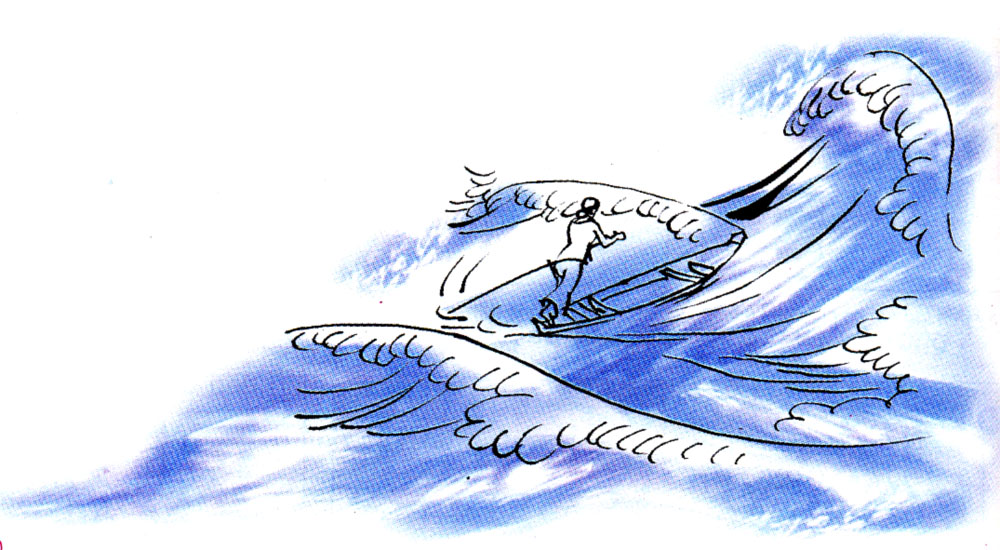 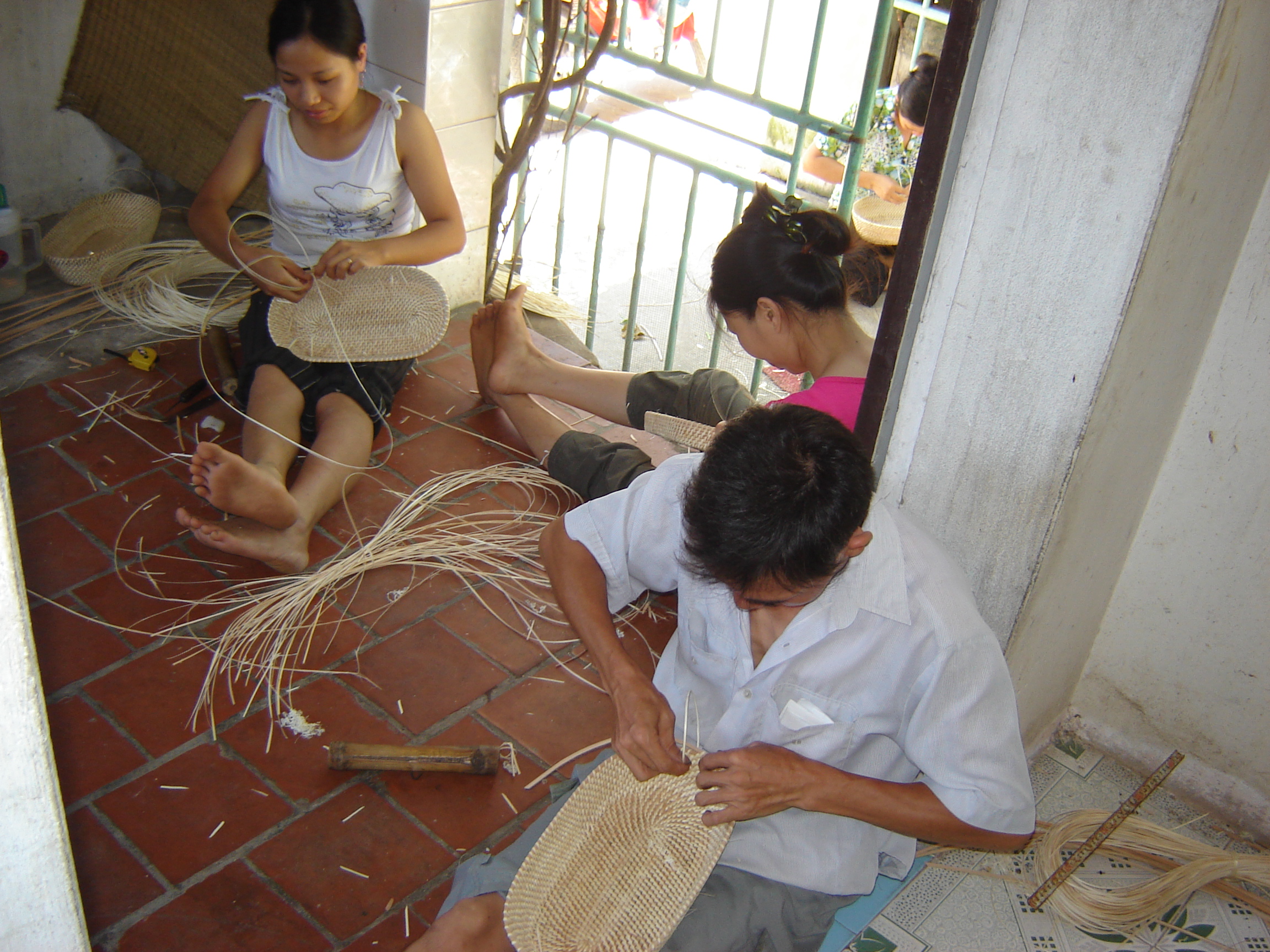 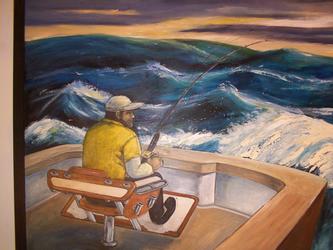 Câu 3:  Theo em, học sinh phải rèn luyện ý chí gì? Lấy ví dụ về những biểu hiện của một học sinh không có ý chí.
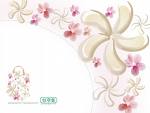 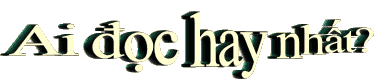 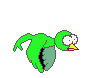 Học thuộc lòng  câu tục ngữ em thích!
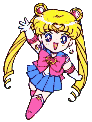 *  Em hãy tìm các câu tục ngữ, thành ngữ khác thuộc chủ điểm Có chí thì nên mà em biết.
Trò chơi
Hôp thư lưu động
Hộp thư số 3
Hộp thư số 1
Hộp thư số 2
Hộp thư số 4
Lá thư số 1.
A
Lá thư số 1
Lá thư số 2
T
N
Lá thư số 1
C
Lá thư số 1
Lá thư số 2
Lá thư số 3
H
T
C
Thứ sáu ngày 31 tháng 10 năm 2008
Tập đọc:
CÓ CHÍ THÌ NÊN
(Tục ngữ)
Nội dung: Các câu tục ngữ  khuyên chúng ta giữ vững mục tiêu đã chọn, không nản lòng khi gặp khó khăn và khẳng định : có ý chí thì nhất định sẽ thành công.
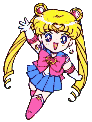 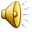 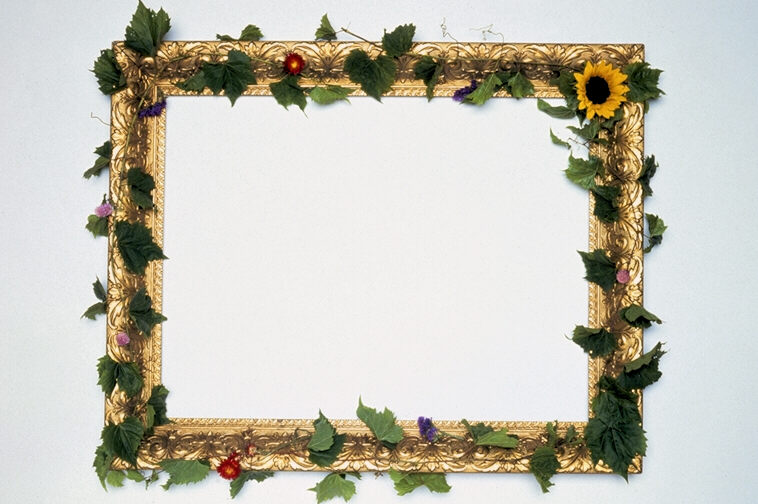 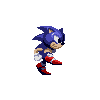 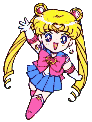 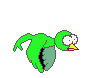